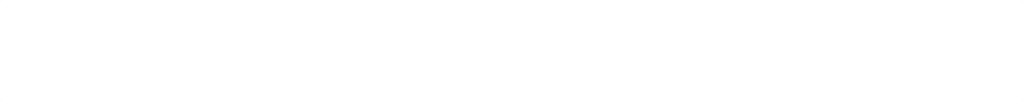 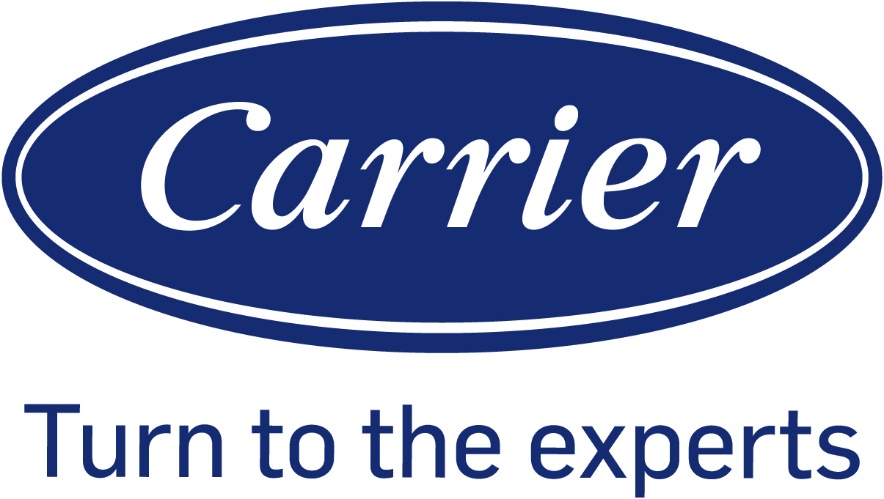 Optional Control for 
QHC & QHB Hi-wall Inverter

FMCC Engineering
2022
Optional Control for Hi-wall
1. WLAN / Wired control / Central control / Dry contact can be selected only one on the same unit. 
2. Remote controller can be used together with other controls.
Central Control/BMS Control
Professional for commercial users
WLAN Control
Operates your AC wherever you are
Remote Control
Remote On/Off
Easy for commercial users
Wired Control
Avoid mislaying
Hi-wall Control Combination QHC/QHB
Note: Wifi / Wired control / Central control / Dry contact can be selected only one on the same unit.
Option 1 – Standard (Remote control QHC/QHB)
No wifi, No wired control function
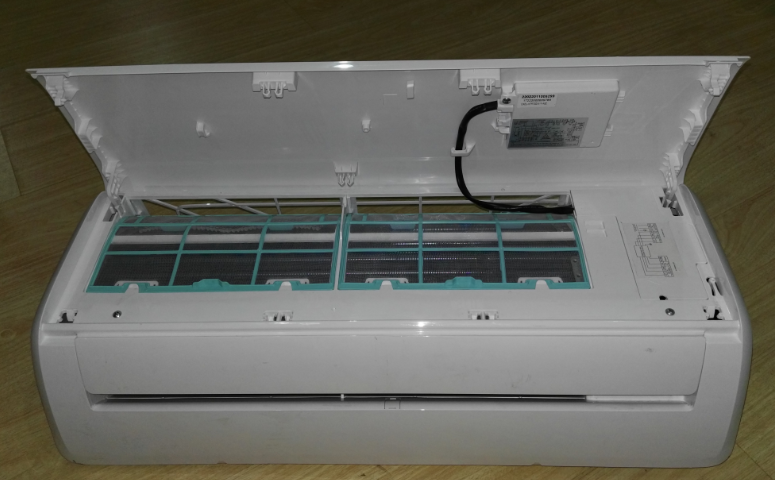 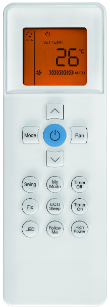 Remote controller
Display PCB 1
Option 2 - Wifi Control QHC/QHB
Working with smart phone APP
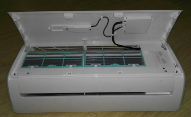 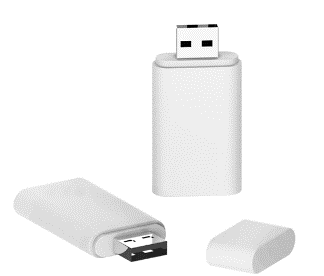 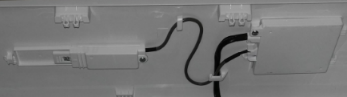 USB adapter
Display PCB 2
USB
PN: 17310900A00521
Wifi Control QHC/QHB
Option 2.1
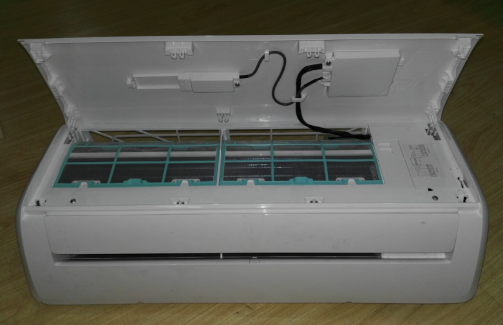 Display PCB B
(with Wi-Fi function)
Note: 
1. Display PCB B and USB adapter was assembly in the unit by factory.
2. If the user want to control the unit by Wi-Fi, they have to buy the Wi-Fi kit from Carrier.
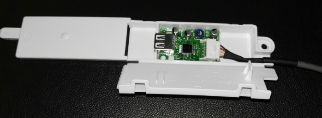 USB adapter
Wifi Control QHC/QHB
Option 2.2
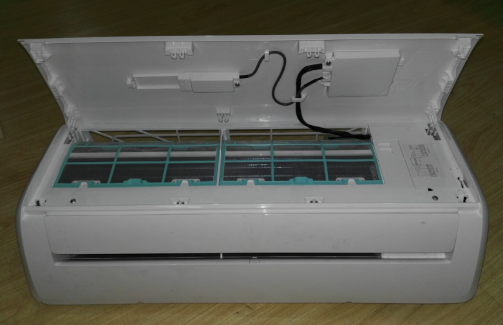 Note: 
Display PCB B and USB adapter are assemblied  in the unit by factory.
The Wi-Fi kit will be put in the IDU package.
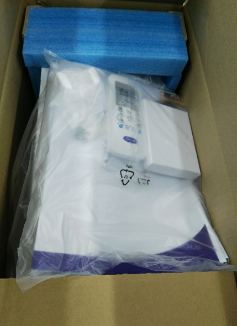 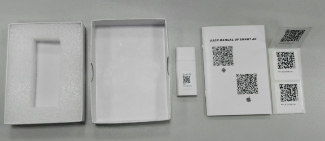 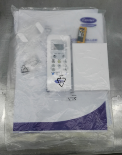 Wi-Fi kit (In the accessary bag, and put in the package)
Option 3 - Wired Controller 1 QHC/QHB
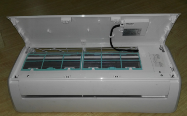 KJR-12B without weekly timer.
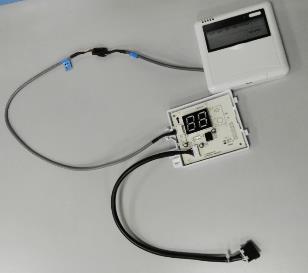 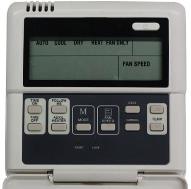 KJR-120B 
(PN: 17317100000004)
Display PCB 3
Wired controller
Option 4 - Wired Controller 2 QHC/QHB
KJR-120G1 with weekly timer and Error code display.
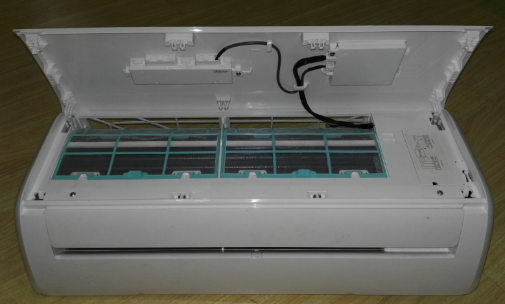 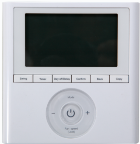 KJR-120G1/TFBG-E
(PN: 17317100A06345)
Transfer adapter 
(To wired controller)
Display PCB 4
Option 5 – Central Control QHC/QHB
CCM30 (No Weekly Timer)   CCM09 (Weekly Timer)
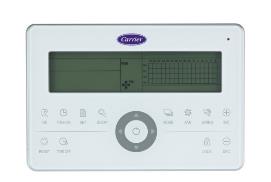 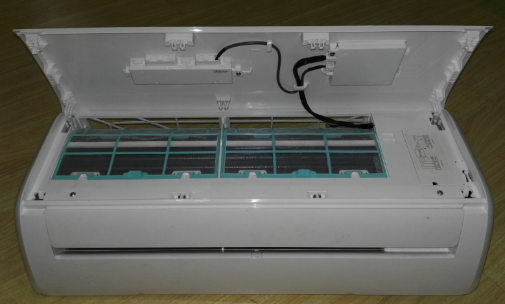 CCM30: 17311500A00238
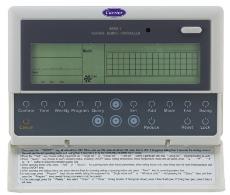 CCM09: 17311500A00145
Transfer adapter 
(To Central controller)
Display PCB 5
Option 6 – Dry Contactor Control (On/Off) QHC/QHB
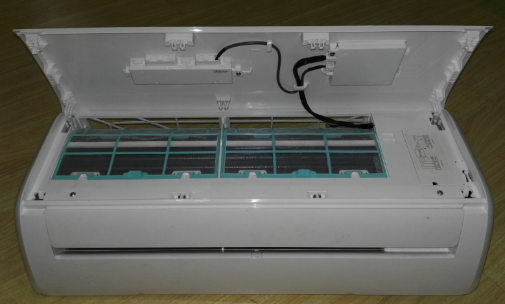 Transfer adapter 
(To On/Off switch)
Display PCB 6
Thank you!